《梅花三弄》
主讲教师：丁琪
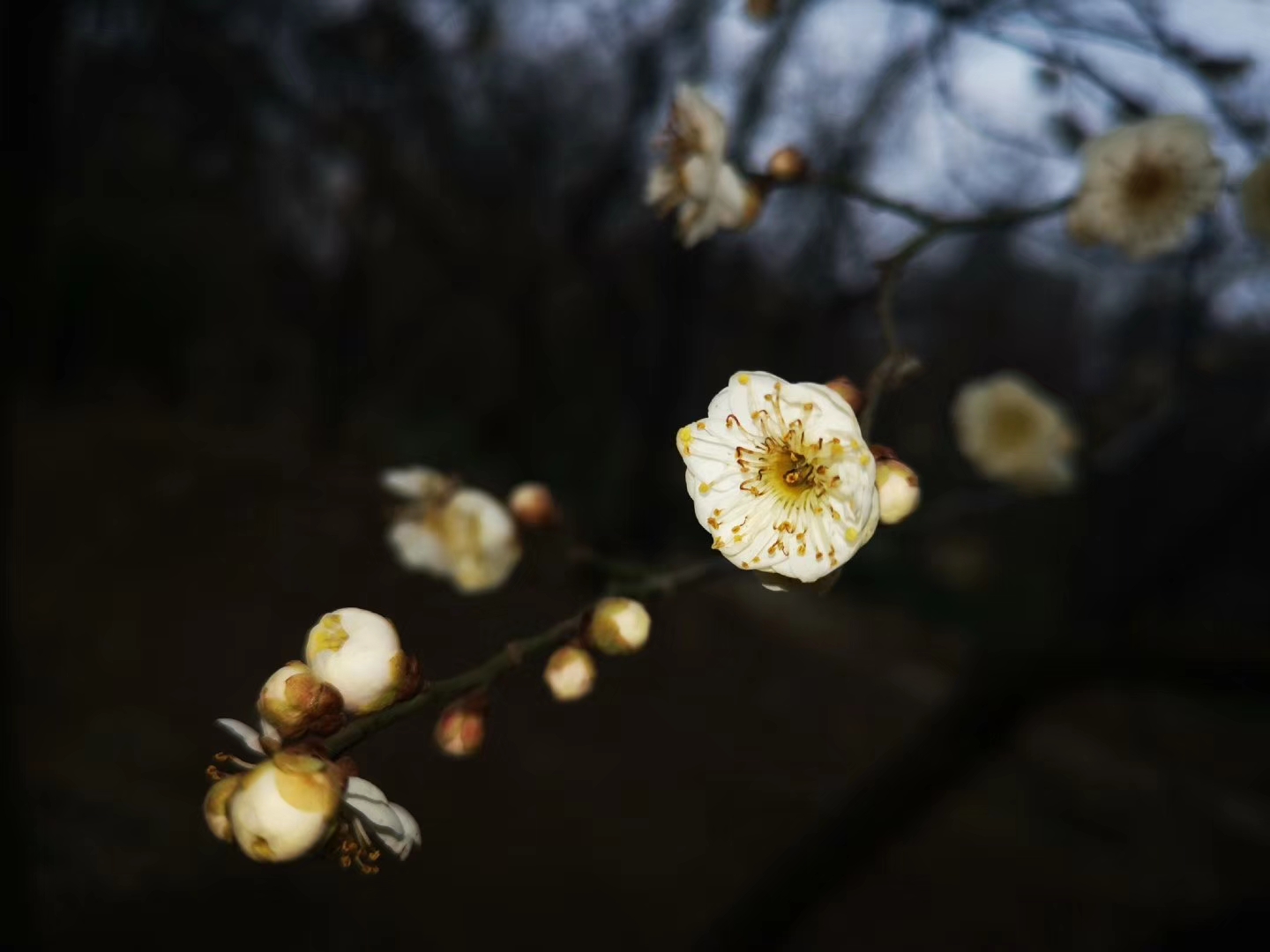 桓子野每闻清歌，辄唤“奈何！”谢公闻之曰：“子野可谓一往有深情。”
——《世说新语·任诞》
王子猷出都，尚在渚下。旧闻桓子野善吹笛，而不相识。遇桓于岸上过，王在船中，客有识之者云：「是桓子野。」王便令人与相闻，云：「闻君善吹笛，试为我一奏。」桓时已贵显，素闻王名，即便回下车，踞胡床，为作三调。弄毕，便上车去。客主不交一言。
                                         ——《世说新语·任诞》
伊性谦素，虽有大功，而始终不替。善音乐，尽一时之妙，为江左第一。有蔡 邕柯亭笛，常自吹之。王徽之赴召京师，泊舟青溪侧。素不与徽之相识。伊于岸上 过，船中客称伊小字曰：“此桓野王也。”徽之便令人谓伊曰：“闻君善吹笛，试 为我一奏。”伊是时已贵显，素闻徽之名，便下车，踞胡床，为作三调，弄毕，便 上车去，客主不交一言。——《晋书》
臞仙按琴傅曰，是曲也，昔桓伊與王子猷聞其名而未識，一日遇諸途，傾盖下車共論。子猷曰，聞君善於笛。桓伊出笛作梅花三弄之調。後人以琴爲三弄焉。——《神奇秘谱·解题》
神奇秘谱·小标题
六、 玉簫聲
七 、凌風戛玉 
八、 鐵笛聲 
九 、風蕩梅花
十、 欲罷不能
一、 溪山夜月 
二 、一弄叫月 聲入太霞
三、 二弄穿雲 聲入雲中
四、 靑鳥啼魂 即讀書聲
五 、三弄橫江 隔江長嘆聲
此晉人桓伊之所作也。從容和順，爲天地之正音，而仙風和暢，萬卉敷榮，隱隱現於栺下。但新聲奇變，稍近時俗，然恬靜幽淸亦古曲也。宋姜夔作疎影暗香二曲，亦祖此意，較之覺愈奇，有古淡之音。——《蕉庵琴谱·后记》
蕉庵琴谱：1868年 ——老梅花
      
           广陵派
琴谱谐声：1821年 ——新梅花

          虞山派
九嶷派《平沙落雁》
《天闻阁琴谱》:
原操为唐人陈子昂所作。盖取秋高气爽，风静沙平，云程万里，天际飞鸣，借鹄鸿之远志，写逸士之心胸者也。后之学者，遂互相唱和，分律变调。操数种，而音调皆同。惟独此操气疏韵长，通体节奏凡三起落;初弹似鸿雁来宾，极云霄之缥缈，序雁行以和鸣，倏隐倏显，若往若来;其欲落也，;回环顾盼，空际盘旋;其将落也，息声斜掠，绕洲三匝;其既落也，此呼披应，三五成群，飞鸣宿食，得所适情，子母随而雌雄让。亦能品焉。
琴曲赏析
琴曲赏析
分析两首琴曲风格
、
古琴(7弦)与古筝(21弦),不再傻傻分不清楚
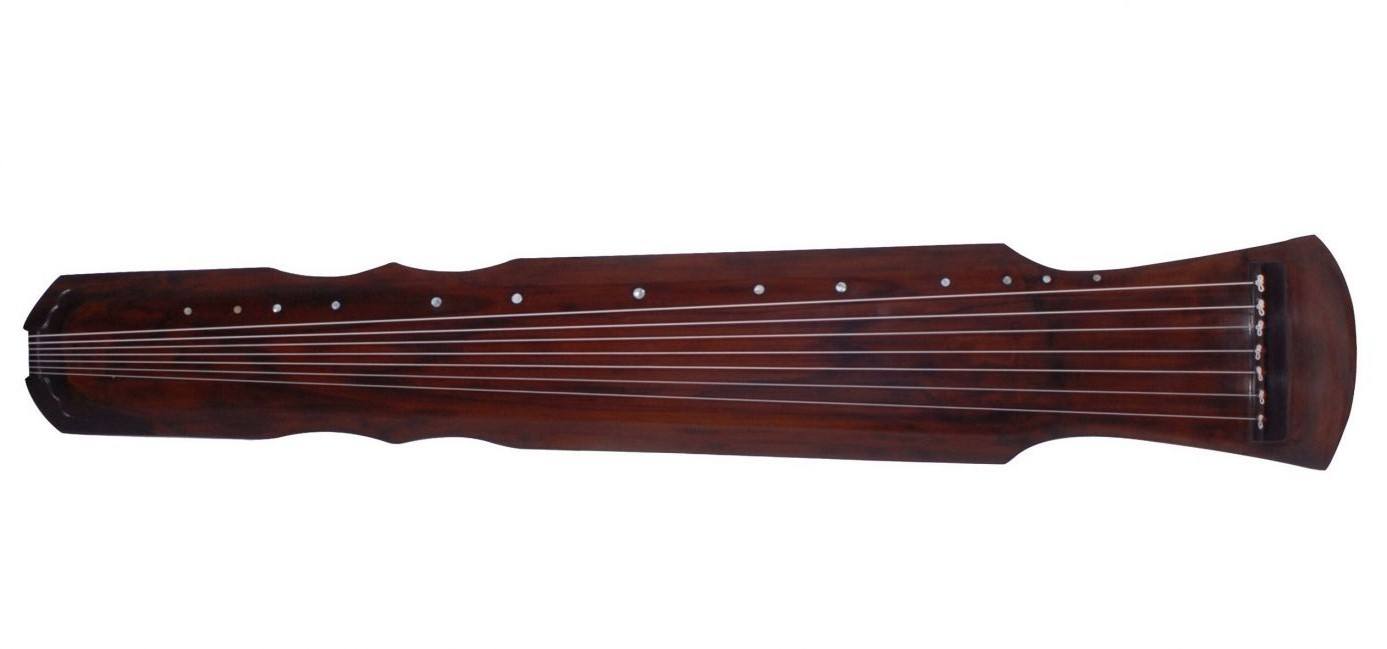 许巍《世外桃源》的前奏与酒狂
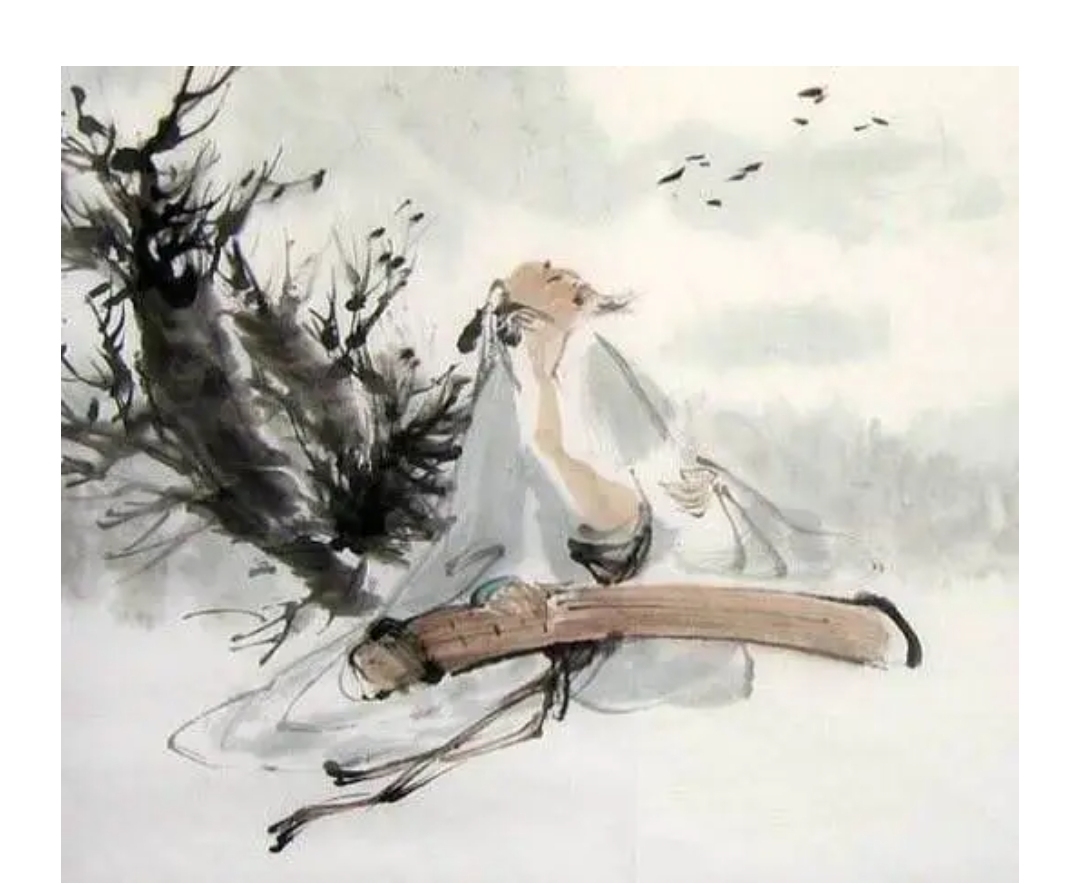